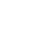 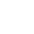 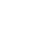 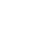 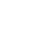 @talkotr
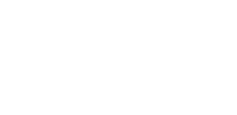 OFF THE RECORD
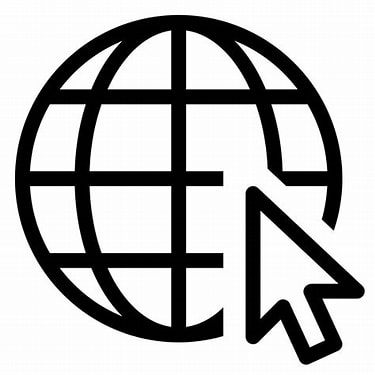 talkofftherecord.org
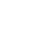 info@talkofftherecord.org
OFF THE RECORD – SUTTON SERVICE
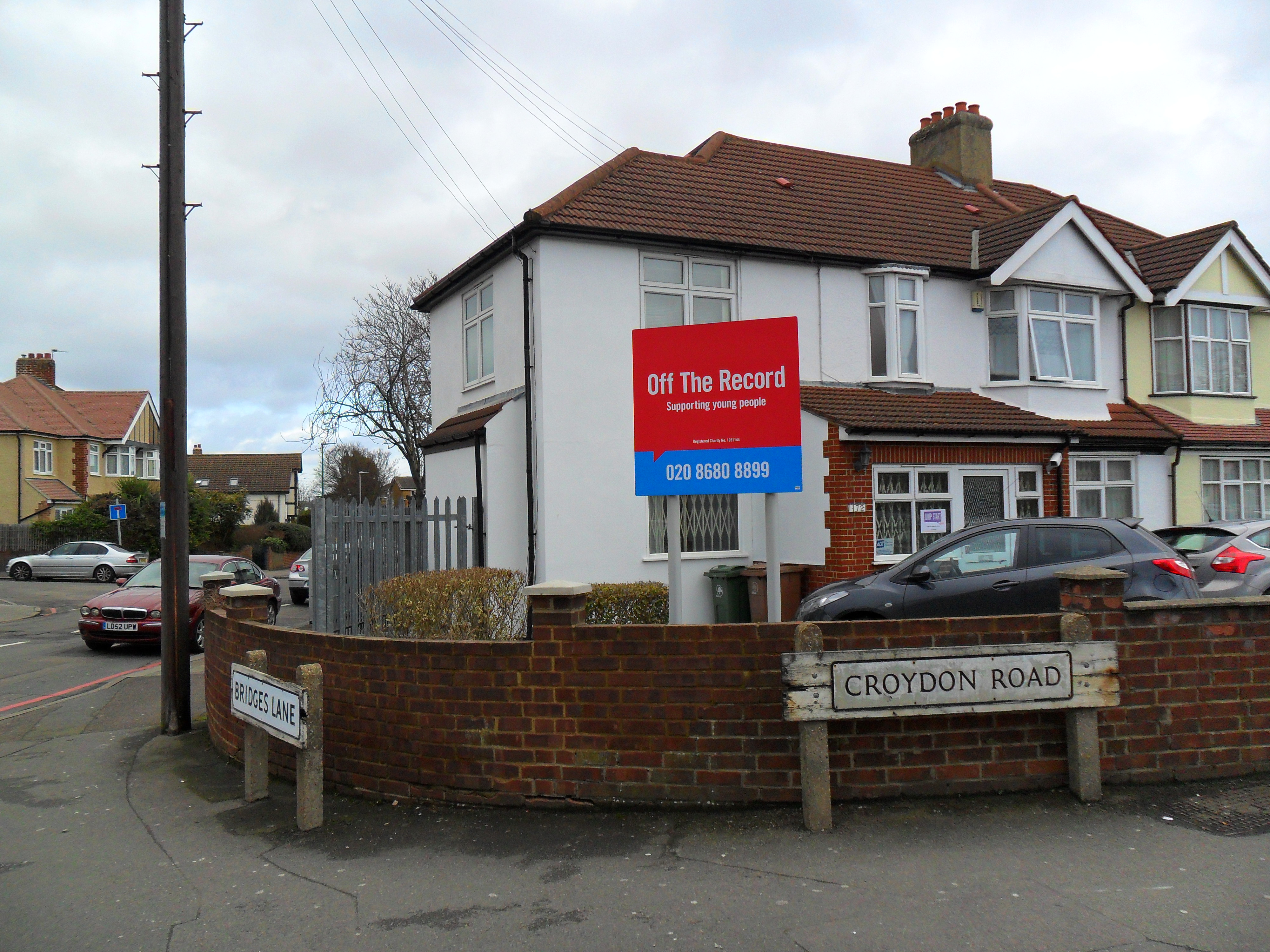 sutton@talkofftherecord.org

		020 8680 8899

 	172 Croydon Rd, 
 	Beddington, Sutton 
	CR0 4PG
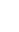 WEBINARS
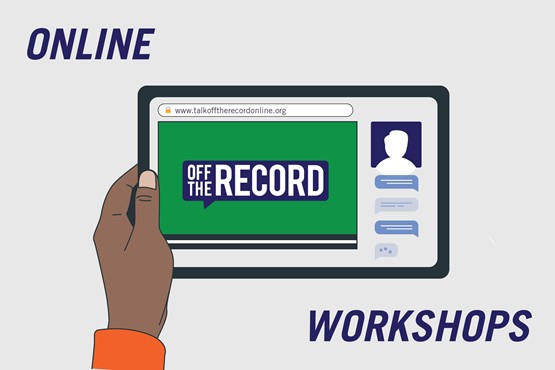 Weekly – Thurs @ 5pm

NEXT ONE FOR YOUNG PEOPLE: 
‘Improving your sleep’ (28th March)

REGISTER FOR THEM ON OUR WEBSITE: 
Homepage > ‘What’s On’ >

Young people: > ‘Online workshops’
Parents / Carers: > ‘Support for parents / carers’
COUNSELLING (FACE TO FACE)
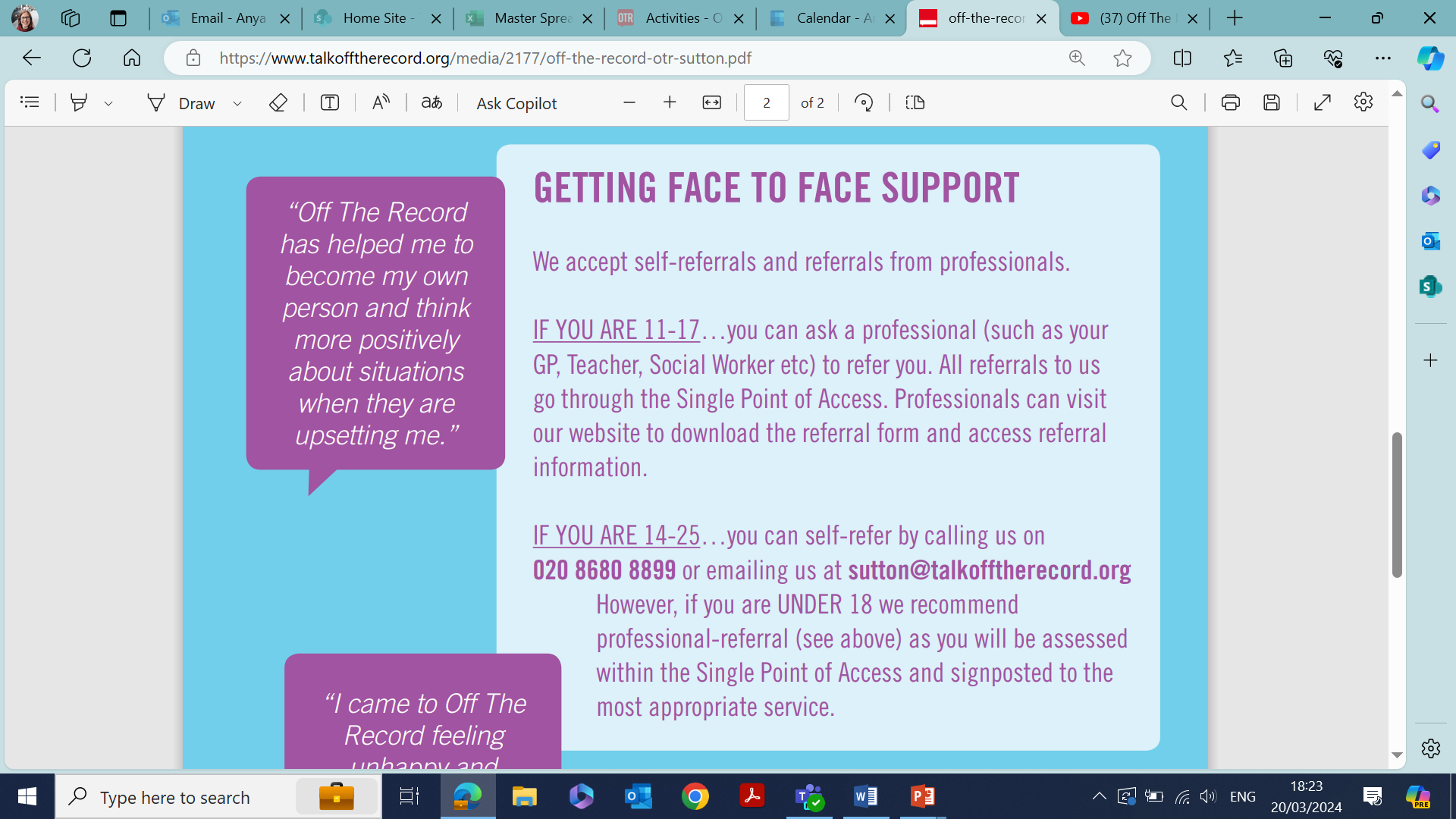 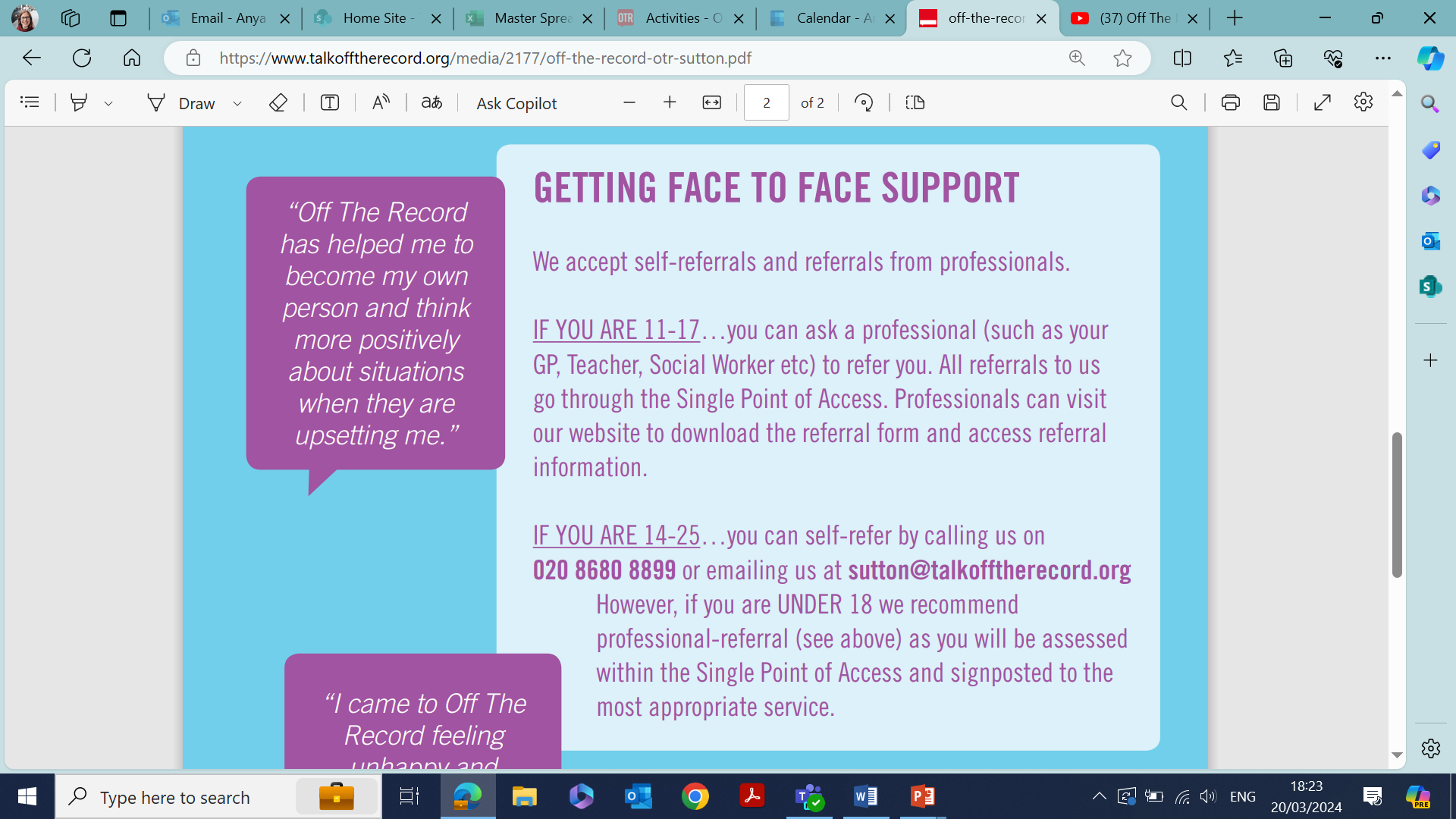 ONLINE COUNSELLING
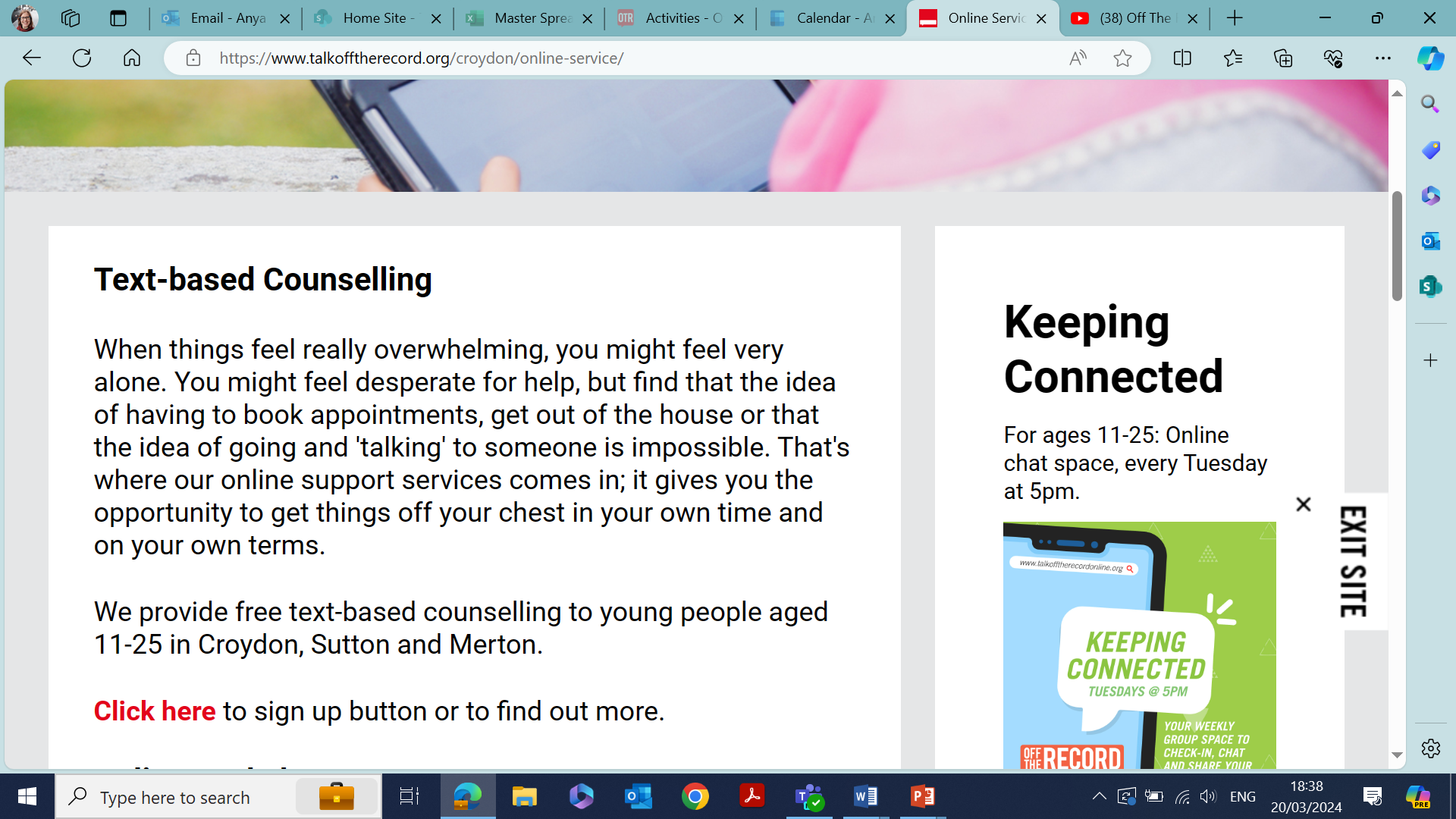 1. On our website, click the subheadings ‘Croydon’,
‘Sutton’ or ‘Merton’ and there will be a tab under them 
for the ‘Online Service’.
2. You will come to a page with a link you can click on:
3. This will take you to another page with lots of info about how it works
and how to register: talkofftherecordonline.org
KEEPING CONNECTED / YOUTH AMBASSADORS
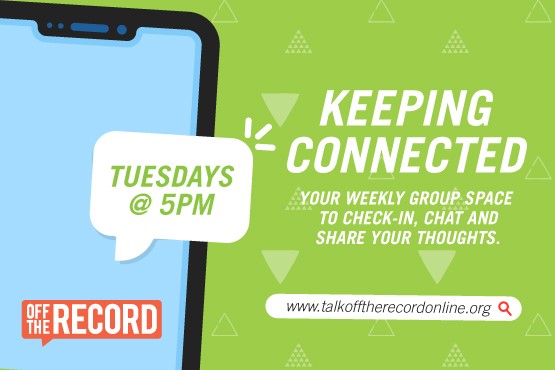 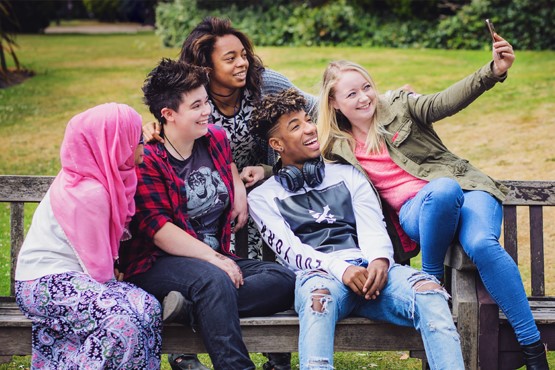 talkofftherecord.org/youth-ambassadors/
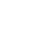 DROP IN PHONE LINE
Our Support Line is open Monday to Saturday from 3-6pm. 

Call us on 0800 980 7475.

Holiday hours are on our website.
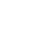 OTHER BOROUGHS
Refugee Service
Young Carers Service
Community team
Support for young people in Croydon affected by youth violence
Mental Health Support Team in Schools
Peer support workers
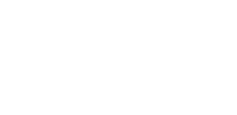